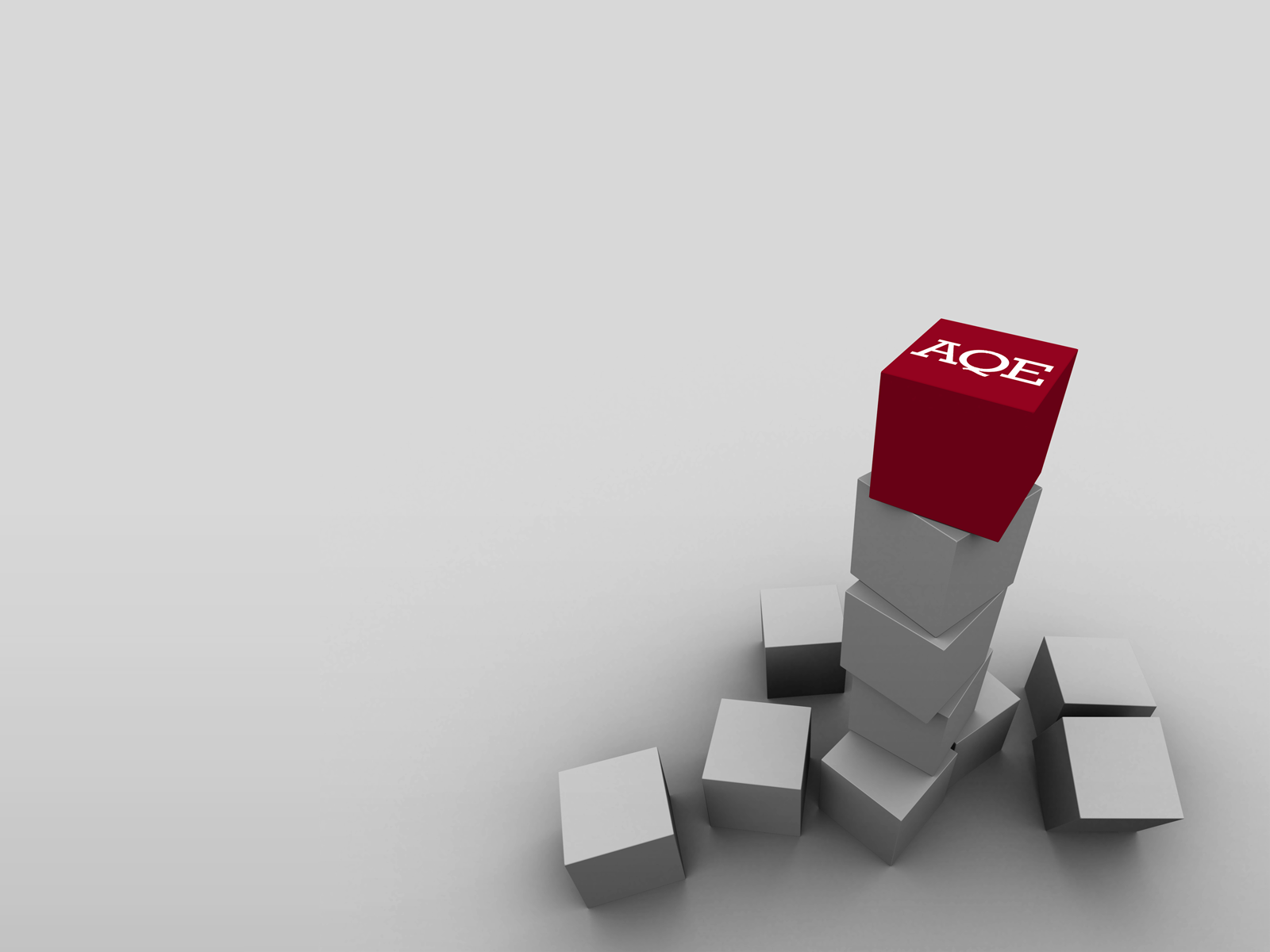 Projektový cyklus - realizace
Iva Rémanová
Senior manager

tel.:		+420 731 640 427
e-mail:	remanova@aqe.cz
Obsah
Povinnosti příjemců při realizaci projektu

Pravidla pro způsobilé výdaje

Předkládání monitorovacích zpráv

Kontrola projektů 

Nejčastější chyby a opomenutí v předkládání MZ se ŽoP
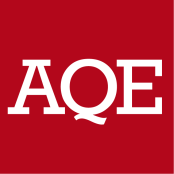 2/15
1. Povinnosti příjemce při realizaci
Realizovat projekt v souladu s legislativou ČR a EU, zejména v oblasti zadávání VZ

Řídit se platnou dokumentací ÚRR – Příručka pro příjemce, Metodické pokyny, Metodická oznámení, Pravidla pro publicitu, Smlouva o poskytnutí dotace atd.

Zahájit fyzickou realizaci projektu do 6 měsíců od podpisu smlouvy oběma smluvními stranami

Hlásit vzniklé změny v průběhu realizace projektu 

Informovat ÚRR o postupu realizace projektu pomocí  monitorovacích zpráv

Dodržovat harmonogram projektu
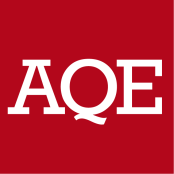 3/15
1. Povinnosti příjemce při realizaci
Naplnit monitorovací ukazatele uvedené ve smlouvě a udržet je po dobu udržitelnosti

Vést účetnictví nebo daňovou evidenci v souladu s předpisy ČR (analytika – vazba na projekt)

Dodržovat pravidla pro publicitu

Archivace dokumentace projektu po dobu min. 10 let

Pojistit majetek pořízený v rámci realizace projektu min. na hodnotu jeho pořizovací ceny vztažené ke ZV projektu (doporučuje se – proti zničení a poškození)
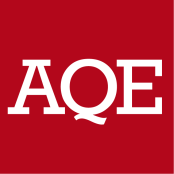 3/15
2. Pravidla pro způsobilé výdaje
= výdaje, které mohou být spolufinancovány ze strukturálních fondů

Způsobilé výdaje musí splňovat následující podmínky:

musí být vynaloženy v souladu s legislativou ES a ČR,

musí být vynaloženy v souladu s podmínkami a cíli ROP NUTS II Severovýchod, vč. navazujících dokumentů,

musí být přiměřené, tj. musí odpovídat cenám v místě a čase obvyklým,

musí být vynaloženy v souladu s principy hospodárnosti, účelnosti, efektivnosti.
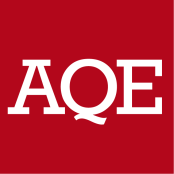 4/15
2. Pravidla pro způsobilé výdaje
Z časového hlediska jsou výdaje způsobilé k proplacení pokud:

vznikly během fyzické realizace projektu a byly uhrazeny nejpozději v den ukončení projektu/etapy, tj.  když žadatel předkládá Žádost o platbu, 
a zároveň
výdaje vznikly nejdříve v den registrace Žádosti o poskytnutí dotace na ÚRR 

Výdaje na projektovou dokumentaci jsou způsobilé i před výše 
uvedeným datem za předpokladu, že vznikly a byly uhrazeny po 
1.1.2007.
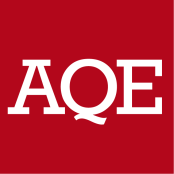 4/15
2. Pravidla pro způsobilé výdaje
Dokladování způsobilých výdajů
způsobilé výdaje musí být přímo a výhradně spojeny s realizací projektu a jsou součástí rozpočtu, který je přílohou Smlouvy o poskytnutí dotace,

výdaje musí být identifikovatelné a prokazatelné, musí být doložitelné účetními doklady,

výdaje, které nejsou řádně doložené, jsou vždy považovány za   výdaje nezpůsobilé,

výdaje musí být zaplaceny a zaplacení musí být do data ukončení projektu a předložení monitorovací zprávy s žádostí o platbu (doložení kopie výpisu z bankovního účtu),

transakce související s projektem musí být odděleně identifikovatelné od ostatních účetních transakcí s projektem nesouvisejících (doklady musejí být řádně označeny názvem a registr. č. projektu)
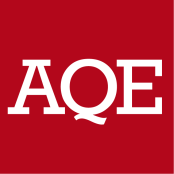 4/15
2. Pravidla pro způsobilé výdaje
Rozhodným datem pro posouzení způsobilosti výdajů je datum 
zdanitelného plnění; u výdajů, které nejsou předmětem daně z přidané hodnoty, pak datum uskutečnění účetního případu.


Datum zdanitelného plnění nesmí překročit termín ukončení fyzické realizace projektu a příslušný způsobilý výdaj musí být uhrazen do data ukončení projektu
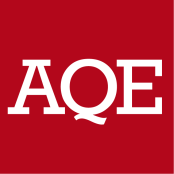 4/15
3. Předkládání monitorovacích zpráv
Příjemci informují ÚRR o realizaci projektů pomocí monitorovacích zpráv. Obsahují popis uskutečněných a plánovaných aktivit, čerpání rozpočtu, proběhlých výběrových řízení, změn  v projektu,  naplňování předepsaných indikátorů ze Smlouvy o dotaci a další.

Typy monitorovacích zpráv:
Průběžná monitorovací zpráva
Etapová monitorovací zpráva
Závěrečná monitorovací zpráva
Monitorovací zpráva o zajištění udržitelnosti projektu

Kontrola monitorovacích zpráv probíhá v rámci administrativní kontroly projektů. Před proplacením dotace je projekt kontrolován i  v rámci fyzické kontroly – kontrola na místě realizace projektu.

Monitorovací zprávy se liší v rozsahu požadovaných informací.
S monitorovací zprávou jsou předkládány příslušné povinné přílohy.
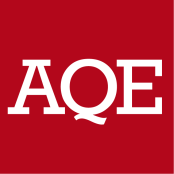 4/15
3. Průběžná MZ
předkládaná jedenkrát za 3 měsíce

podepsána příjemcem/pověřeným oprávněným zástupcem a doručena do 10 kalendářních dnů na podatelnu ÚRR

první monit. období je ukončeno po uplynutí 3 kalendářních měsíců následujících po podpisu Smlouvy o poskytnutí dotace 

pokud by měla být průběžná MZ předložena do 1 měsíce před nebo po předložení etapové/závěrečné MZ - nepředkládá se
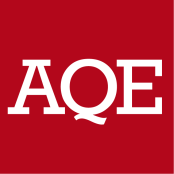 4/15
3. Etapová/závěrečná MZ
předkládána po ukončení etapy/projektu dle termínu uvedeného ve Smlouvě o poskytnutí dotace či dodatku ke Smlouvě

přílohou je vždy: Žádost o platbu, Soupiska účetních dokladů, faktury, doklady o jejich zaplacení, doklady o zaúčtování, doložení vedení samostatné účetní evidence, Změny v rozpočtu, doklady o plnění indikátorů ze Smlouvy, doklady k proběhlým výběrovým řízením, uzavřené smlouvy s dodavateli, objednávky, doklady prokazující ukončení jednotlivých aktivit projektu (kolaudační souhlas, povolení k předčasnému užívání stavby, netýkající se stavby - předávací protokoly, dodací listy apod.) a další

převážná většina příloh se dokládá v kopii (originál uchovává příjemce)

nelze provést kontrolu následující etapové MZ, pokud není ukončena kontrola předchozí etapové MZa prostředky proplaceny na účet příjemce
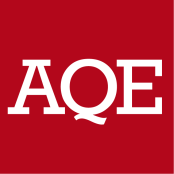 4/15
3. MZ o zajištění udržitelnosti
předkládána do 30 kalendářních dnů po uplynutí každého roku od ukončení projektu 


předkládána po celou dobu udržitelnosti projektu, tj. 5 let od data ukončení projektu
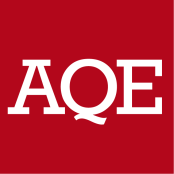 4/15
4. Fyzická kontrola
Z časového hlediska dělíme na:
ex–ante – předběžná
interim – průběžná
ex-post – následná

Ex–ante
Probíhá před podpisem Smlouvy o podmínkách dotace u vybraného vzoru projektů

Kontrolováno, zda stav popisovaný v benefitové žádosti odpovídá skutečnosti – místo realizace projektu, ověření realizace plánovaných výběrových řízení
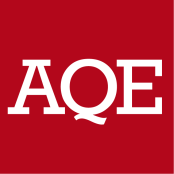 4/15
4. Fyzická kontrola
Interim
Probíhá v průběhu realizace projektu
Každý projekt musí být zkontrolován min. jedenkrát po dobu realizace
Kontrolováno je především:
- vedení a uchování dokumentace spojené s realizací projektu v šanonu příjemce,
- místo realizace projektu, 
- zda stav popisovaný v monitorovací zprávě odpovídá skutečnosti,
- plnění indikátorů, 
- publicita projektu
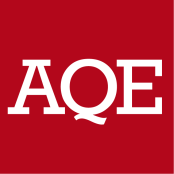 4/15
4. Fyzická kontrola
Ex-post

Probíhá v období udržitelnosti projektu

Kontrolováno především:

   - udržení indikátorů projektu
   - publicita projektu – pamětní deska 
   - uchování dokumentace k projektu
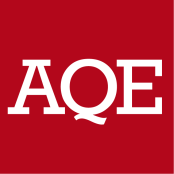 4/15
5. Nejčastější chyby v MZ
Stručný popis realizace projektu, který neobsahuje veškeré realizované  aktivy projektu

Neuvedení veškerých vzniklých změn projektu

Opomínání uvedení informace o dodatku ke Smlouvě o dotaci 

Ve výběrových řízeních chybně uvedena výše předpokládané hodnoty a nasmlouvané ceny 

Nedostatečný popis naplnění enviromentíáních kritérií 

Nedostatečný popis naplnění rovných příležitostí
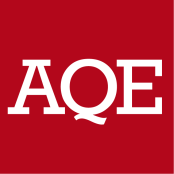 4/15
5. Nejčastější chyby v MZ
Nesoulad mezi formuláři Žádost o platbu, Soupiskou účetních dokladů a Změny v rozpočtu

Špatně vyplněná Benefitová žádost o platbu

Nedoložení samostatné účetní evidence včetně sestavy z níž je patrné rozdělení investičních a neinvestičních výdajů, způsobilých a nezpůsobilých výdajů 

Nedoložení opisu účetních dokladů s podpisy odpovědných osob včetně vnitřní směrnice organizace upravující účtování o projektu (oddělení účetnictví projektu od ostatních účetních operací)
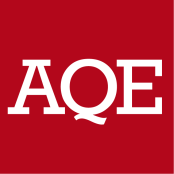 4/15
6. Nejčastější chyby v MZ
Nerozepsání způsobilých a nezpůsobilých výdajů na faktuře v případě částečné způsobilosti faktury 

Nedoložení příloh k fakturám (např. soupis provedených prací)

Nesoulad částky vystavené faktury s přiloženým soupisem prací
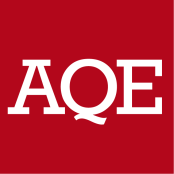 4/15
Děkuji za pozornost
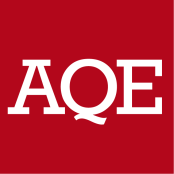 15/15